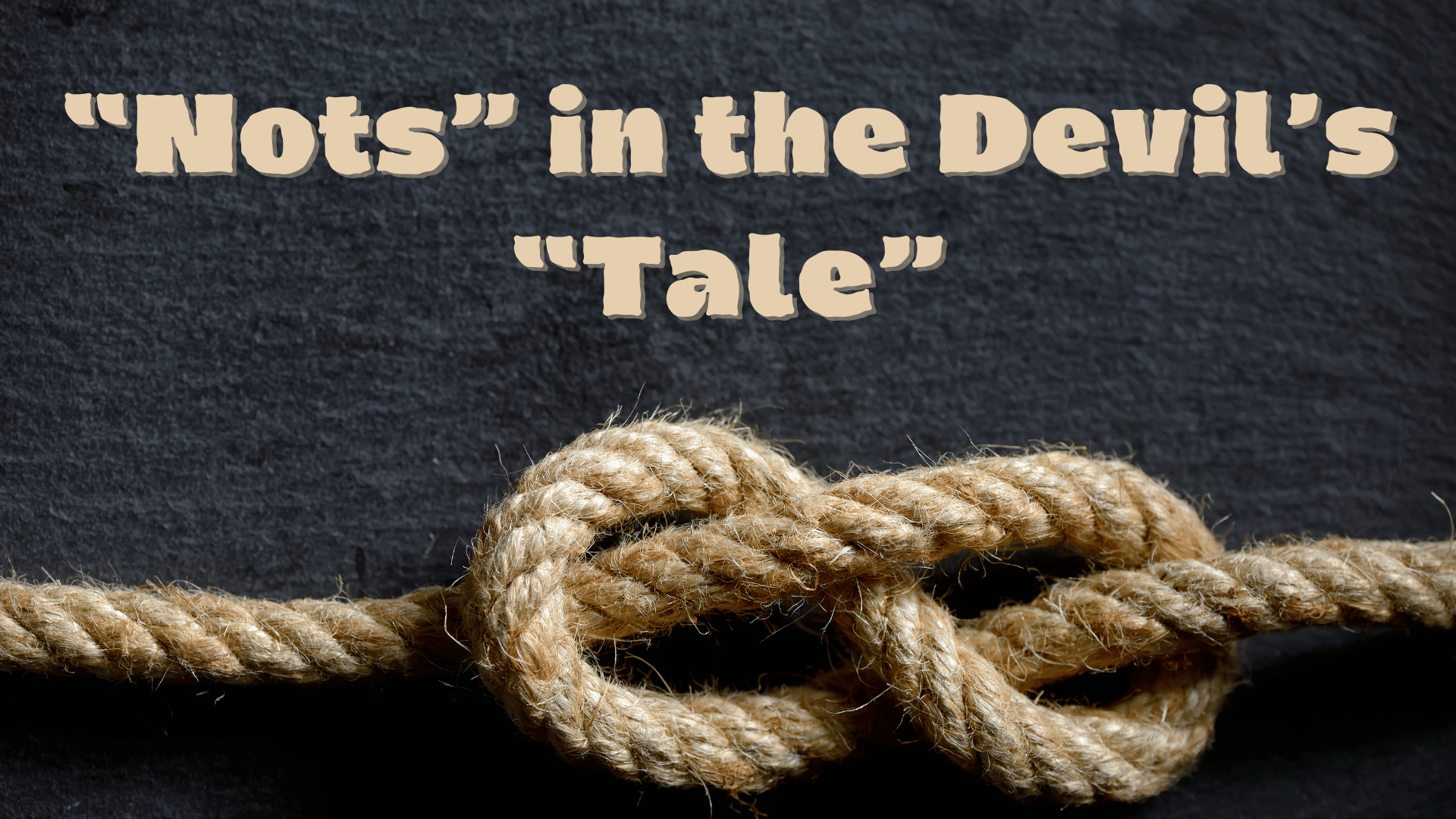 John 8:43-47
[Speaker Notes: Nots in the Devil's Tale
Scripture Reading:  John 8:43-47
John 8:43-47  Why do you not understand My speech? Because you are not able to listen to My word.  (44)  You are of your father the devil, and the desires of your father you want to do. He was a murderer from the beginning, and does not stand in the truth, because there is no truth in him. When he speaks a lie, he speaks from his own resources, for he is a liar and the father of it.  (45)  But because I tell the truth, you do not believe Me.  (46)  Which of you convicts Me of sin? And if I tell the truth, why do you not believe Me?  (47)  He who is of God hears God's words; therefore you do not hear, because you are not of God."
The devil has many tales to tell, and they are all lies! Jno. 8:44  (Devil: slanderer, accuser; Satan: “Adversary”).
Many of the devil’s lies have a “not” in them.]
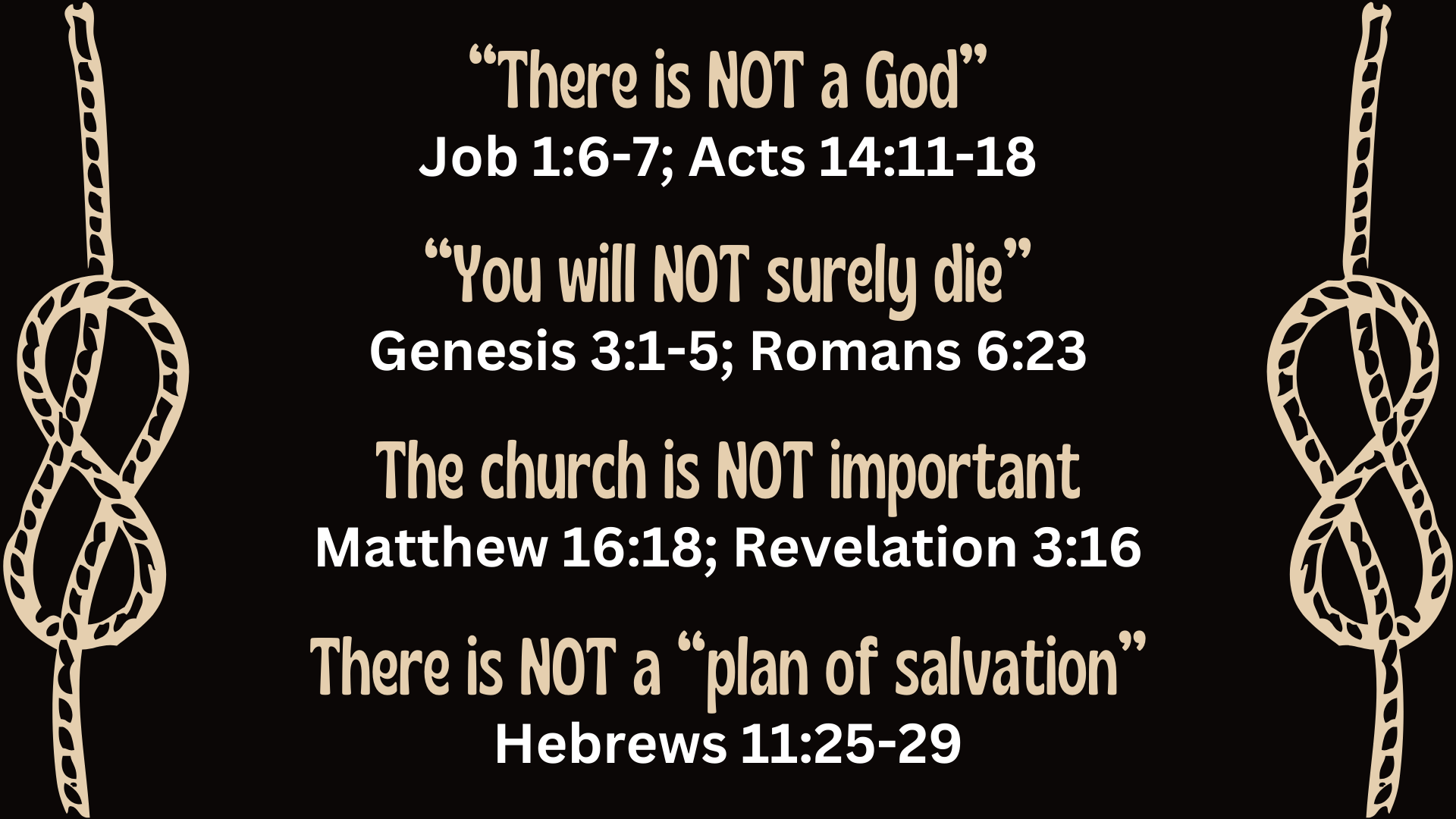 [Speaker Notes: [CLICK HERE FOR NEW SLIDE]
“THERE IS NOT A GOD.”
The Devil does not Believe His Own Lie
Job 1:6-7  Now there was a day when the sons of God came to present themselves before the LORD, and Satan also came among them.  (7)  And the LORD said to Satan, "From where do you come?" So Satan answered the LORD and said, "From going to and fro on the earth, and from walking back and forth on it."
Overwhelming Evidence for God.
Acts 14:11-18 [Paul healed a crippled man, who had never walked] Now when the people saw what Paul had done, they raised their voices, saying in the Lycaonian language, "The gods have come down to us in the likeness of men!"  (12)  And Barnabas they called Zeus, and Paul, Hermes, because he was the chief speaker.  (13)  Then the priest of Zeus, whose temple was in front of their city, brought oxen and garlands to the gates, intending to sacrifice with the multitudes.  (14)  But when the apostles Barnabas and Paul heard this, they tore their clothes and ran in among the multitude, crying out  (15)  and saying, "Men, why are you doing these things? We also are men with the same nature as you, and preach to you that you should turn from these useless things to the living God, who made the heaven, the earth, the sea, and all things that are in them,  (16)  who in bygone generations allowed all nations to walk in their own ways.  (17)  Nevertheless He did not leave Himself without witness, in that He did good, gave us rain from heaven and fruitful seasons, filling our hearts with food and gladness."  (18)  And with these sayings they could scarcely restrain the multitudes from sacrificing to them.
[CLICK HERE FOR NEXT POINT]
“YOU WILL NOT SURELY DIE”
Genesis 3:1-5  Now the serpent was more cunning than any beast of the field which the LORD God had made. And he said to the woman, "Has God indeed said, 'You shall not eat of every tree of the garden'?"  (2)  And the woman said to the serpent, "We may eat the fruit of the trees of the garden;  (3)  but of the fruit of the tree which is in the midst of the garden, God has said, 'You shall not eat it, nor shall you touch it, lest you die.' "  (4)  Then the serpent said to the woman, "You will not surely die.  (5)  For God knows that in the day you eat of it your eyes will be opened, and you will be like God, knowing good and evil."
He has Deceived Many into Forgetting the Danger/Power of Sin.  Sin is Real!
Romans 6:23  For the wages of sin is death, but the gift of God is eternal life in Christ Jesus our Lord.
[CLICK HERE FOR NEXT POINT]
“THE CHURCH IS NOT IMPORTANT.”
The Bible Offers and Endorses Only One Church
Matthew 16:18  And I also say to you that you are Peter, and on this rock I will build My church, and the gates of Hades shall not prevail against it.
“The Church of Christ You are a Member of is Not Important.”
Revelation 3:16  [Jesus' words to the church in Laodicea] So then, because you are lukewarm, and neither cold nor hot, I will vomit you out of My mouth.
[CLICK HERE FOR NEXT POINT]
“THERE IS NOT A ‘PLAN OF SALVATION.’”
Many False Approaches to How to be Saved
Hebrews 12:25-29  See that you do not refuse Him who speaks. For if they did not escape who refused Him who spoke on earth, much more shall we not escape if we turn away from Him who speaks from heaven,  (26)  whose voice then shook the earth; but now He has promised, saying, "YET ONCE MORE I SHAKE NOT ONLY THE EARTH, BUT ALSO HEAVEN."  (27)  Now this, "YET ONCE MORE," indicates the removal of those things that are being shaken, as of things that are made, that the things which cannot be shaken may remain.  (28)  Therefore, since we are receiving a kingdom which cannot be shaken, let us have grace, by which we may serve God acceptably with reverence and godly fear.  (29)  For our God is a consuming fire.]
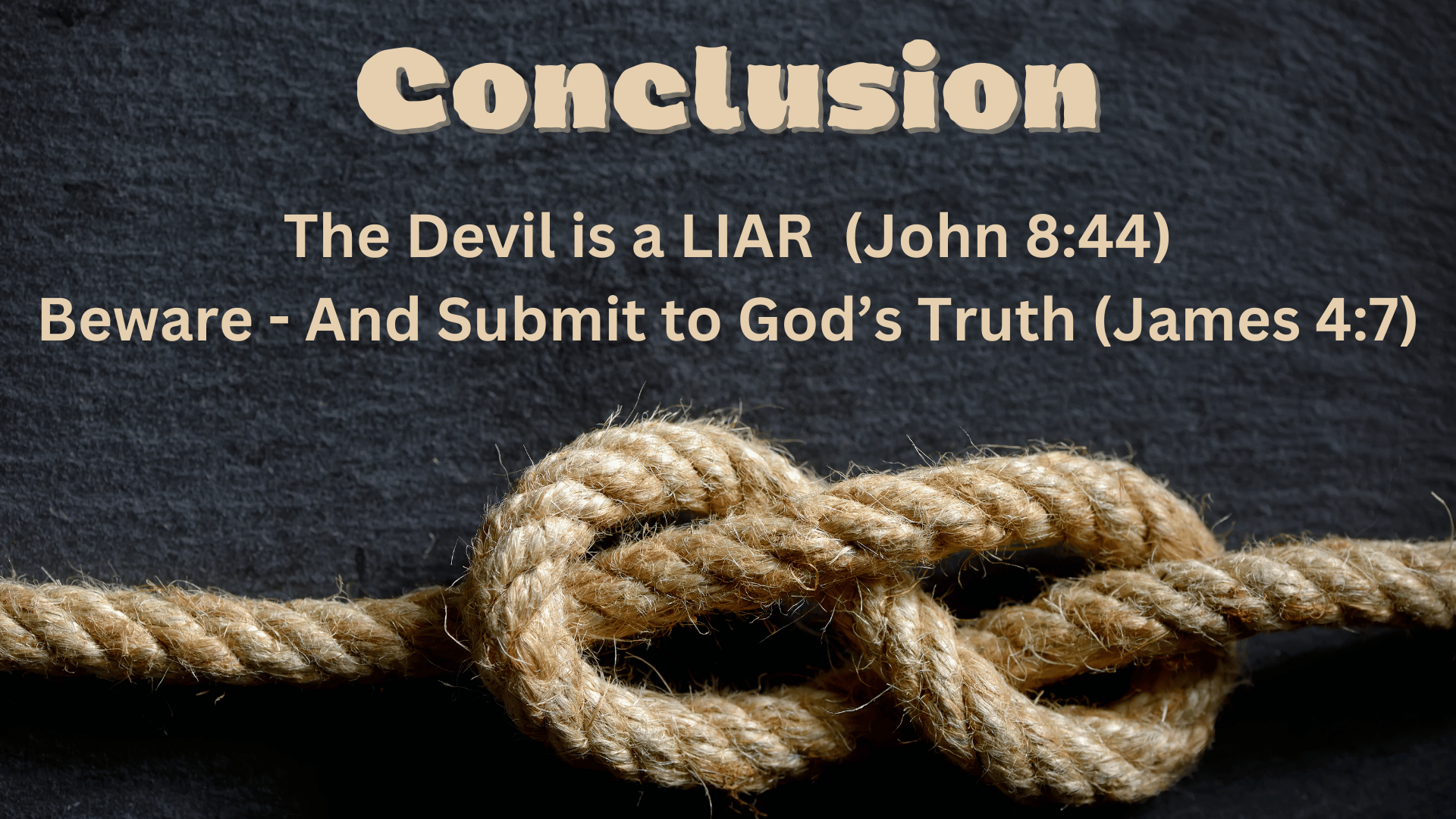 [Speaker Notes: Conclusion
Many other “nots”; Devil is a liar! 
John 8:44  You are of your father the devil, and the desires of your father you want to do. He was a murderer from the beginning, and does not stand in the truth, because there is no truth in him. When he speaks a lie, he speaks from his own resources, for he is a liar and the father of it.
Beware and submit to God’s truth
James 4:7  Therefore submit to God. Resist the devil and he will flee from you.

Based on a sermon outline from Joe R. Price (The Spirit's Sword, December 15, 2013)]